Project 2.1: Identifying Off-Target CRISPR Sites
Daniel Chawla, Ramya Prathuri, and Jay Stanley
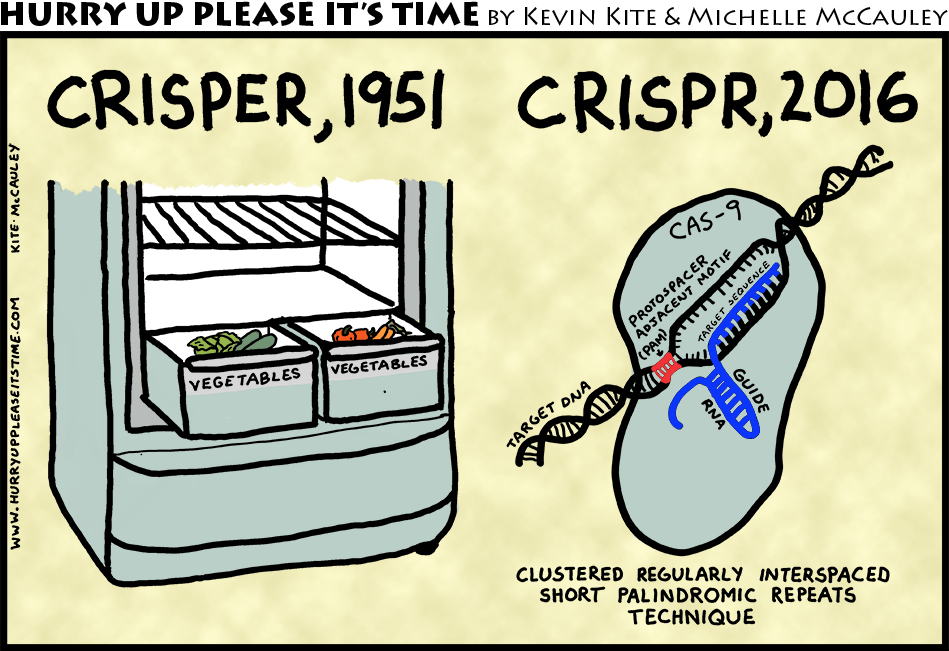 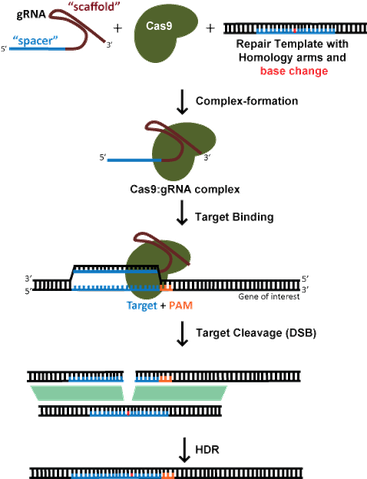 What is CRISPR?
A new tool to allow precise genome editing
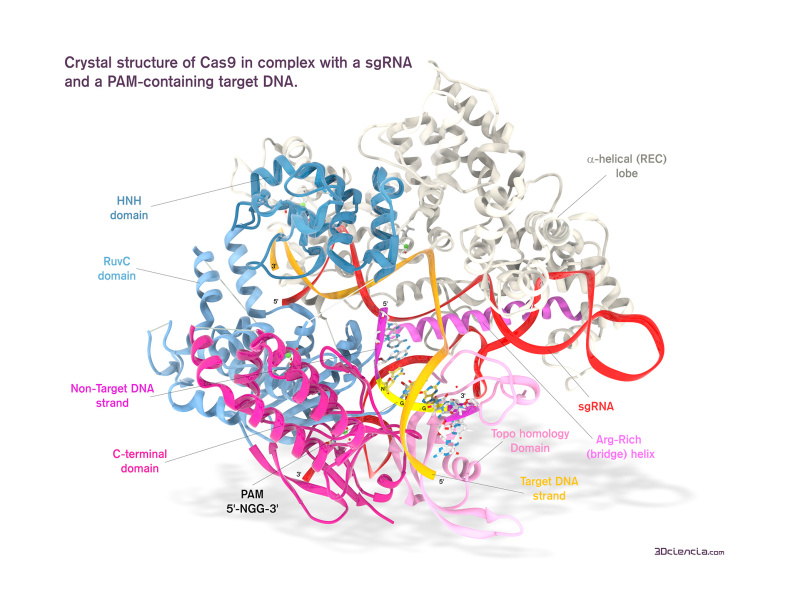 [Speaker Notes: https://www.addgene.org/crispr/guide/
https://3dciencia.wordpress.com/2015/06/11/the-cas9-sgrna-dna-complex/]
Off-Target Effects
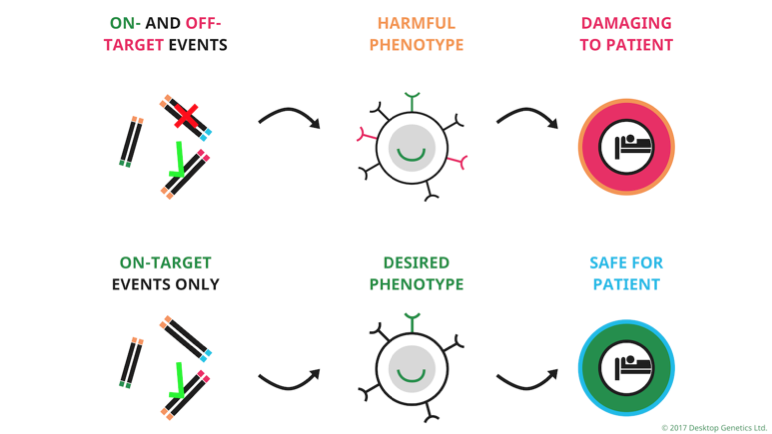 The major setback for clinical CRISPR/Cas9 use
human genome 
3,000,000,000 base pairs
“NGG” occurs ~ 160,000,000 times


gRNA
20 bases (12 absolute)


… A LOT of potential binding sites!
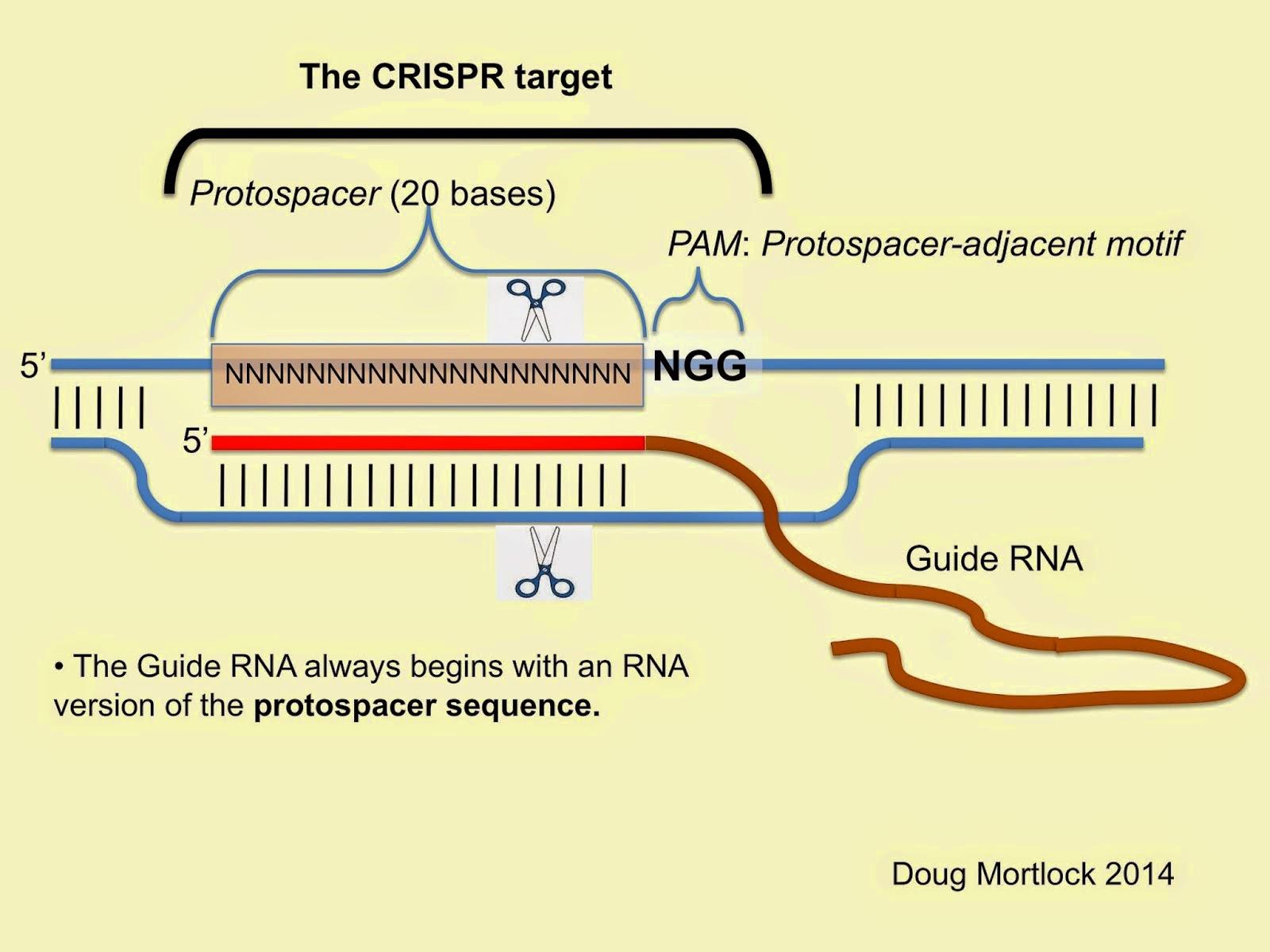 [Speaker Notes: https://www.addgene.org/crispr/guide/
https://3dciencia.wordpress.com/2015/06/11/the-cas9-sgrna-dna-complex/ 
https://www.idtdna.com/pages/docs/default-source/synthetic-biology/crispr_faq_043015.pdf?sfvrsn=2]
Goal: How to predict off-target sites?
Computational methods to assess gRNAs
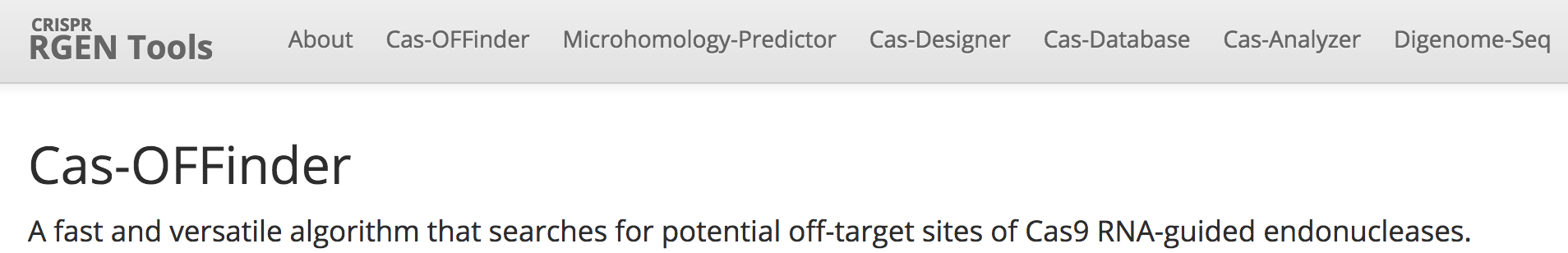 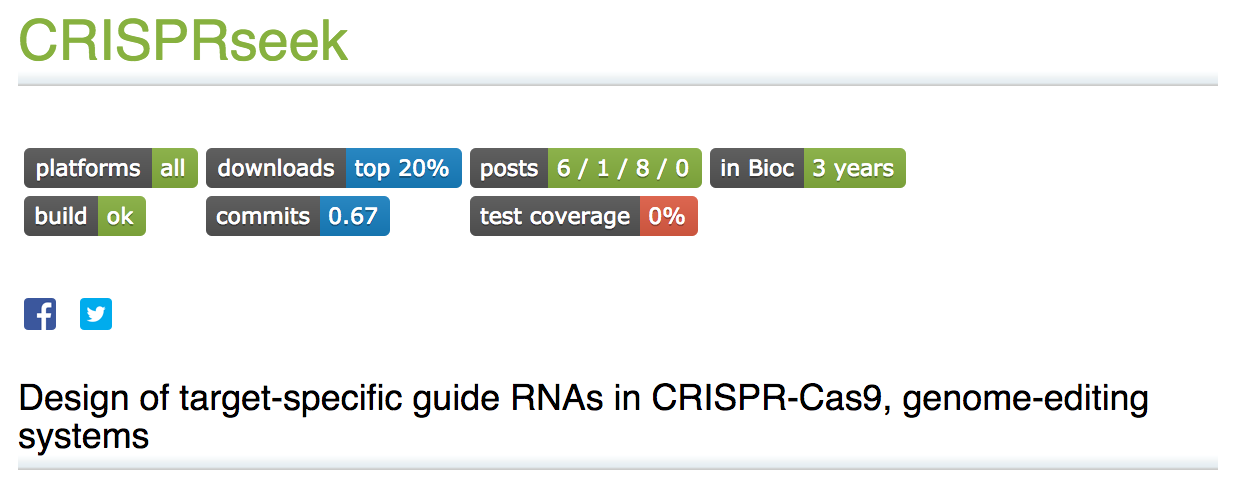 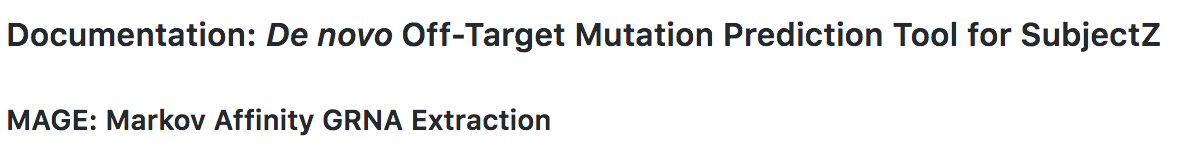 Principles of CRISPR/Cas9 Specificity
PAM site
gRNA: PAM Proximal vs PAM Distal
Chromatin Structure
Methylation
Cas9 Related Factors
PAM site
gRNA: PAM Proximal vs PAM Distal
Chromatin Structure
Methylation
Cas9 Related Factors
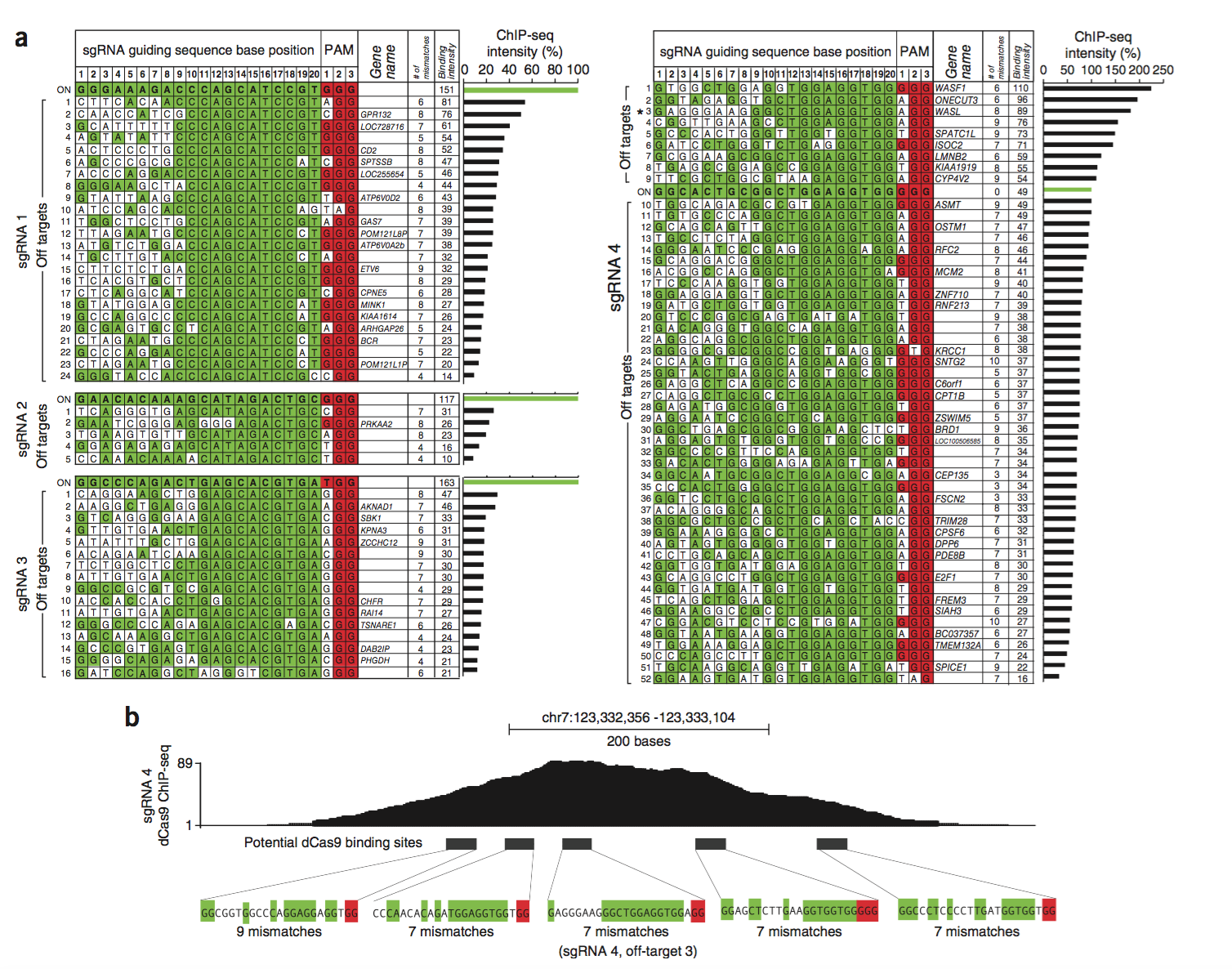 Proximal >> Distal
gRNA tolerates ~7-10 mismatches in Distal
gRNA must be 20 bases
Kuscu, Cem, Sevki Arslan, Ritambhara Singh, Jeremy Thorpe, and Mazhar Adli. "Genome-wide analysis reveals characteristics of off-target sites bound by the Cas9 endonuclease." Nature Biotechnology32.7 (2014): 677-83. Web.
Chromatin Structure
Cas9 preferentially accesses open chromatin
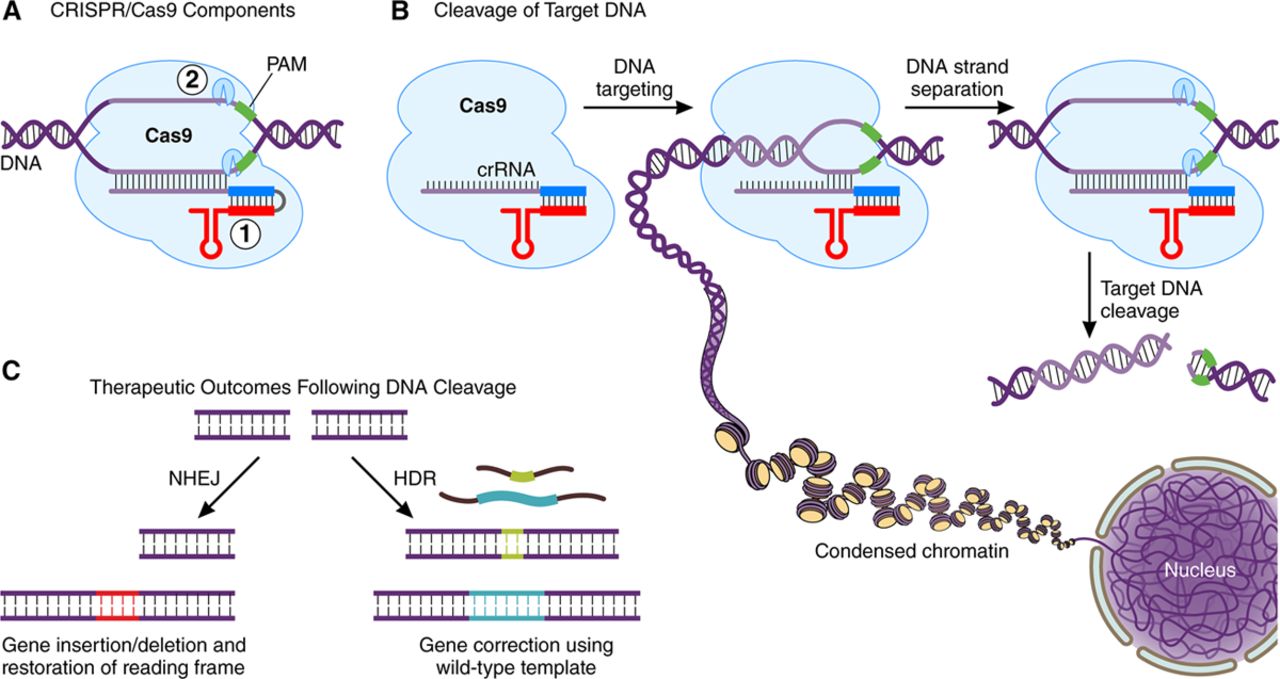 ENCODE contains ChIP-seq data detailing chromatin structures in cells
[Speaker Notes: http://circ.ahajournals.org/content/circulationaha/134/11/777/F1.large.jpg]
Pipelining to Identify Off-Target Effects
Many published tools, limited experimental data
Haeussler et al. 2016 published a compilation of 31 guides and 650 experimentally validated off target sites
Pipelining to Identify Off-Target Effects
Many published tools, limited experimental data
Haeussler et al. 2016 published a compilation of 31 guides and 650 experimentally validated off target sites 
Pipeline goal: compare the performance of two pipeline tools on this dataset
Pipeline: Algorithm 1 - Cas-OFFinder
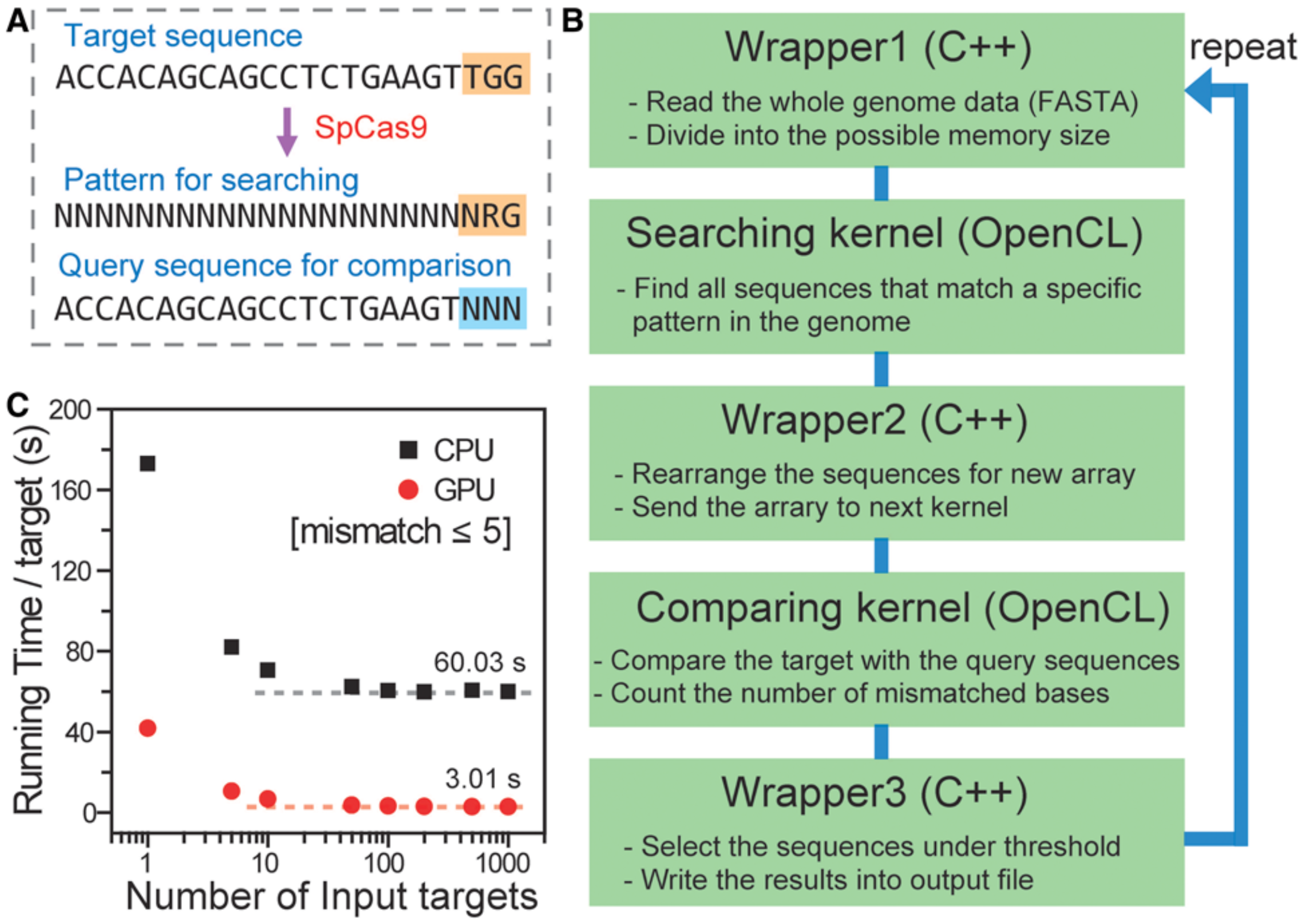 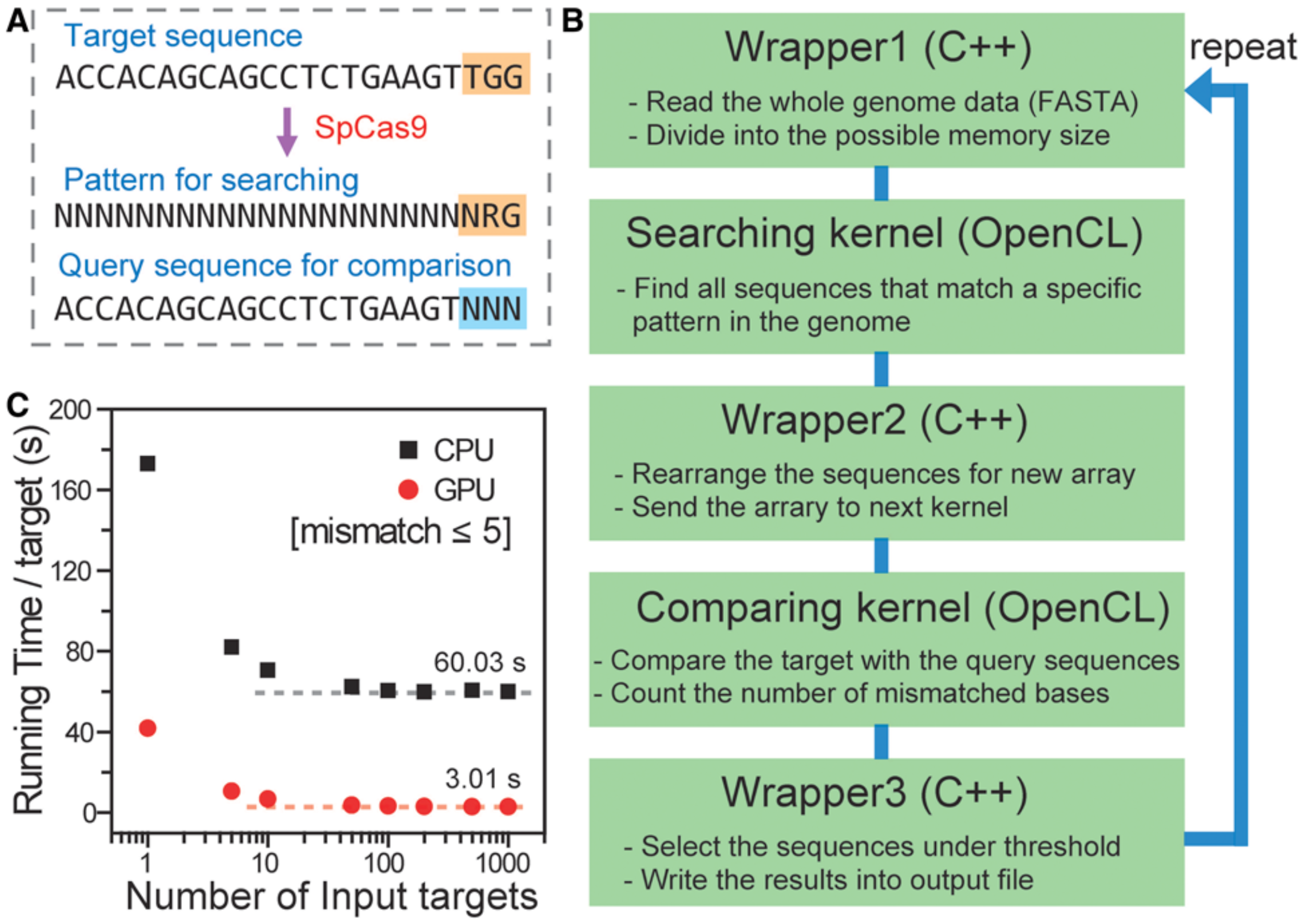 Pipeline: Algorithm 2 - CRISPR-SEEK
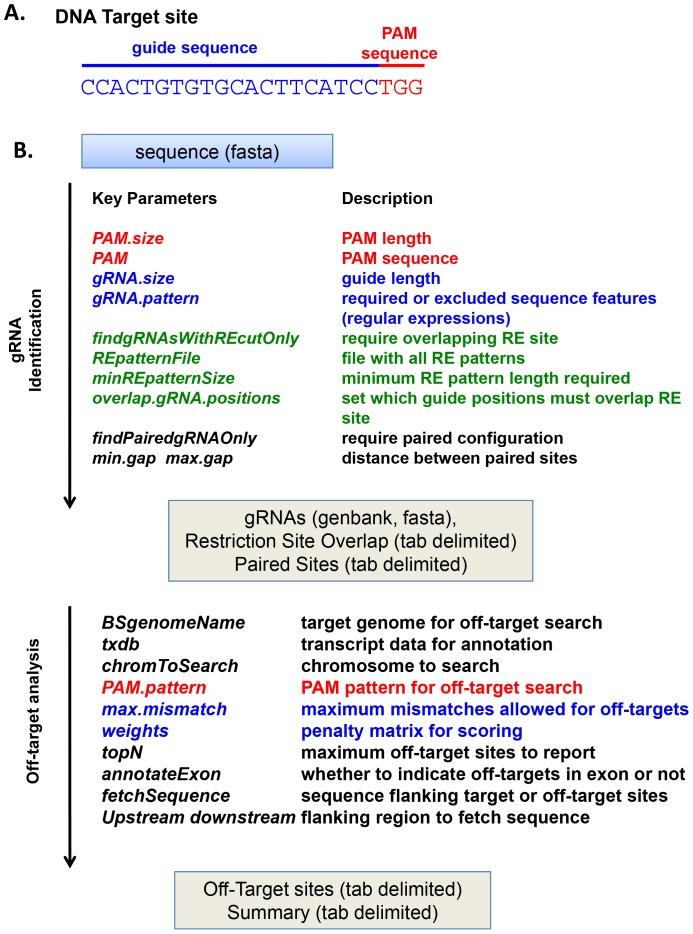 Pipelining Results on hg38
CRISPR-Seek:  516/650
CasOFFinder: 461/650
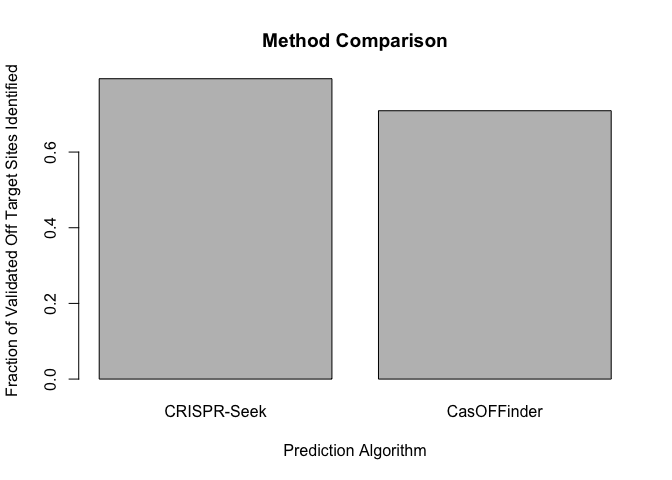